Improving exposure assessment methodologies for occupational epidemiological studies on pesticides
John Cherrie
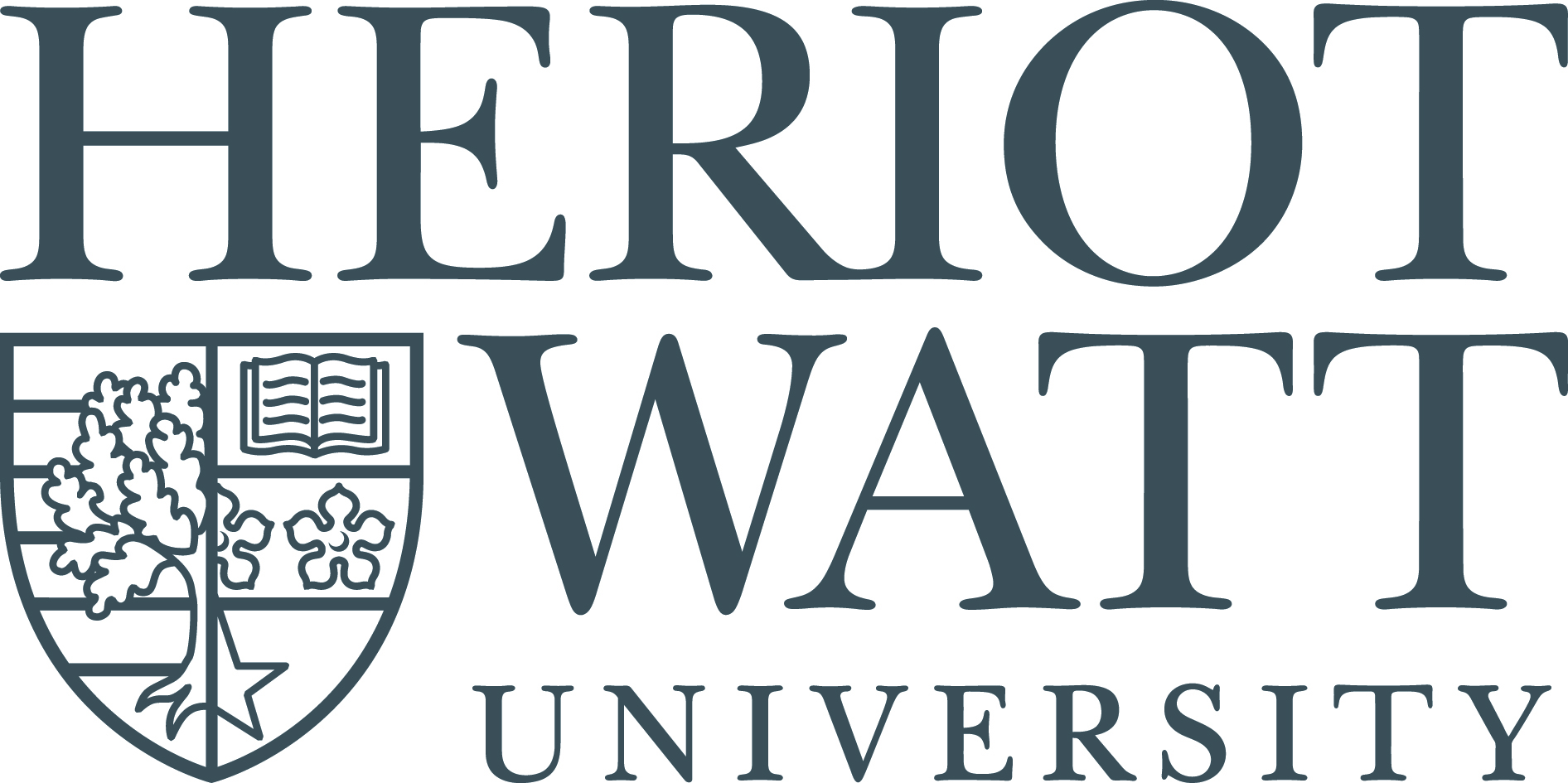 Introduction…
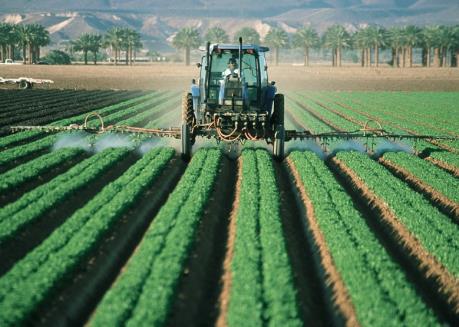 Pesticides are intrinsically harmful, and are therefore closely regulated
Regulation focusses on products and specific active ingredients
In agriculture many different pesticides and other chemicals are used
Use has changed over time and between countries
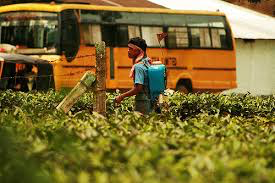 Introduction…
There is increasing interest in epidemiological studies of pesticide exposed workers
For chronic diseases retrospective exposure assessment is challenging
Historic measurement data not really available
Estimation methods have generally not been validated
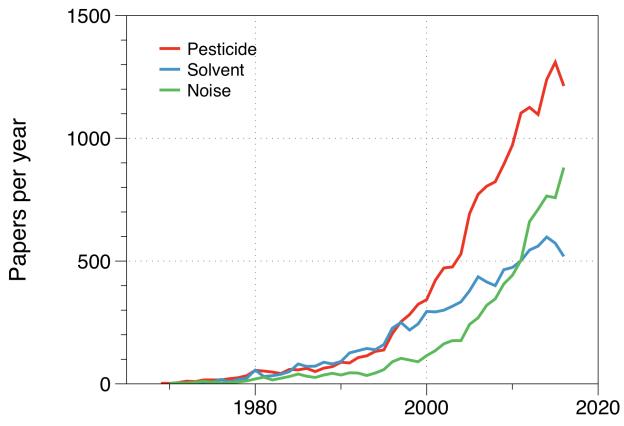 Search in Scopus for…
pesticide  AND  epidemiology  AND  ( work  OR  occupational )
Our aims…
The IOM, HSL, IRAS and the University of Manchester are collaborating on a new study to better understand the reliability of assessment of human exposure to pesticides in previous occupational epidemiological investigations, and to use this information to recommend improvements in scientific practice for the future.
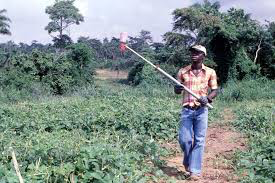 Our questions for this mini-symposium…
What methods have you successfully used epidemiological studies? 
What were the difficulties you encountered/weaknesses? 
What improvements could be made, both in methodologies and in data availability? 
How should the planned research best interact with the occupational epidemiology community?
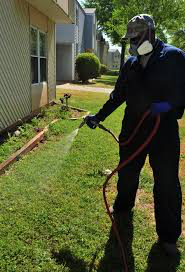